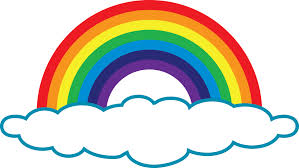 স্বাগতম
শিক্ষক পরিচিতি
নামঃ হালিমা খাতুন
পদবীঃ সহকারি শিক্ষক 
বিদ্যালয়ের নামঃ উদয়কৃষ্ণপুর সরকারি প্রাথমিক বিদ্যালয় 
উপজেলাঃ কামারখন্দ
জেলাঃ সিরাজগঞ্জ
পাঠ পরিচিতি
শ্রেণিঃ প্রথম
বিষয়ঃ গণিত
শিখনফল
১। প্রথম থেকে পঞ্চম পর্যন্ত ক্রমবাচক সংখ্যা চিনবে।
২। প্রথম থেকে পঞ্চম পর্যন্ত ক্রমবাচক সংখ্যা সাজাবে।
৩। প্রথম থেকে পঞ্চম পর্যন্ত ক্রমবাচক সংখ্যা লিখবে।
পূর্বজ্ঞান যাচাই
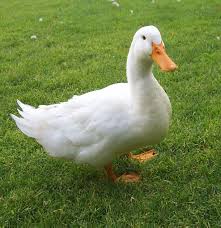 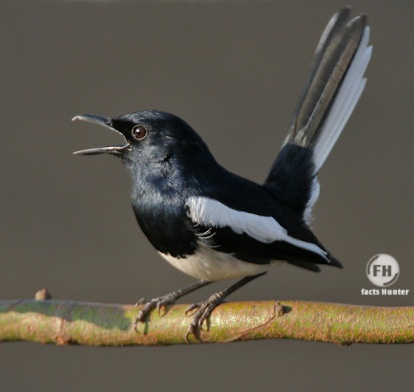 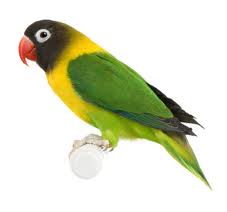 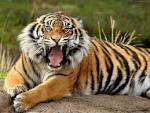 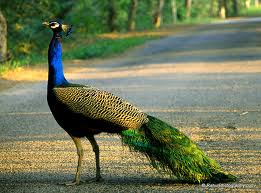 পাঠ ঘোষণা
শিরোনামঃ ক্রমবাচক সংখ্যা
পাঠ্যাংশঃ ক্রমবাচক সংখ্যা( প্রথম– পঞ্চম)
উপস্থাপন
ডান
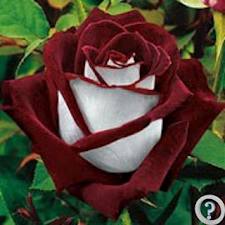 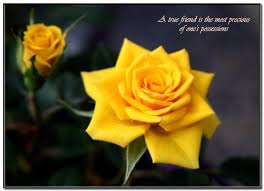 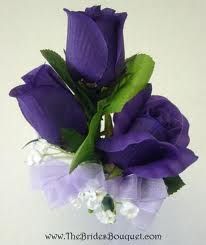 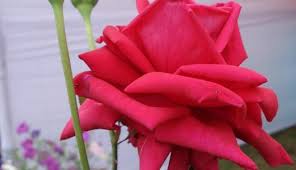 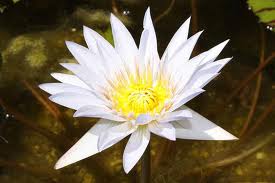 পঞ্চম
তৃতীয়
দ্বিতীয়
চতুর্থ
প্রথম
বাম
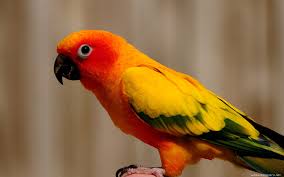 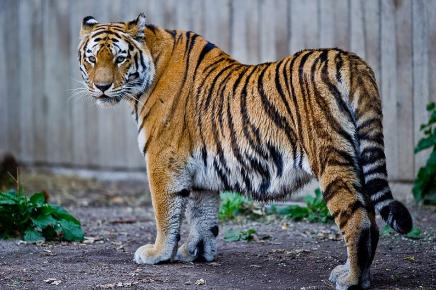 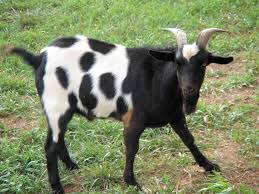 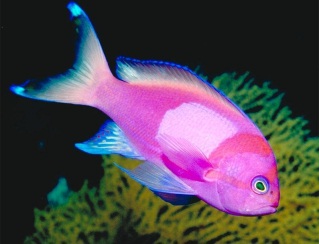 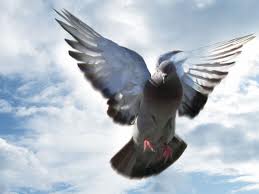 তৃতীয়
প্রথম
দ্বিতীয়
চতুর্থ
পঞ্চম
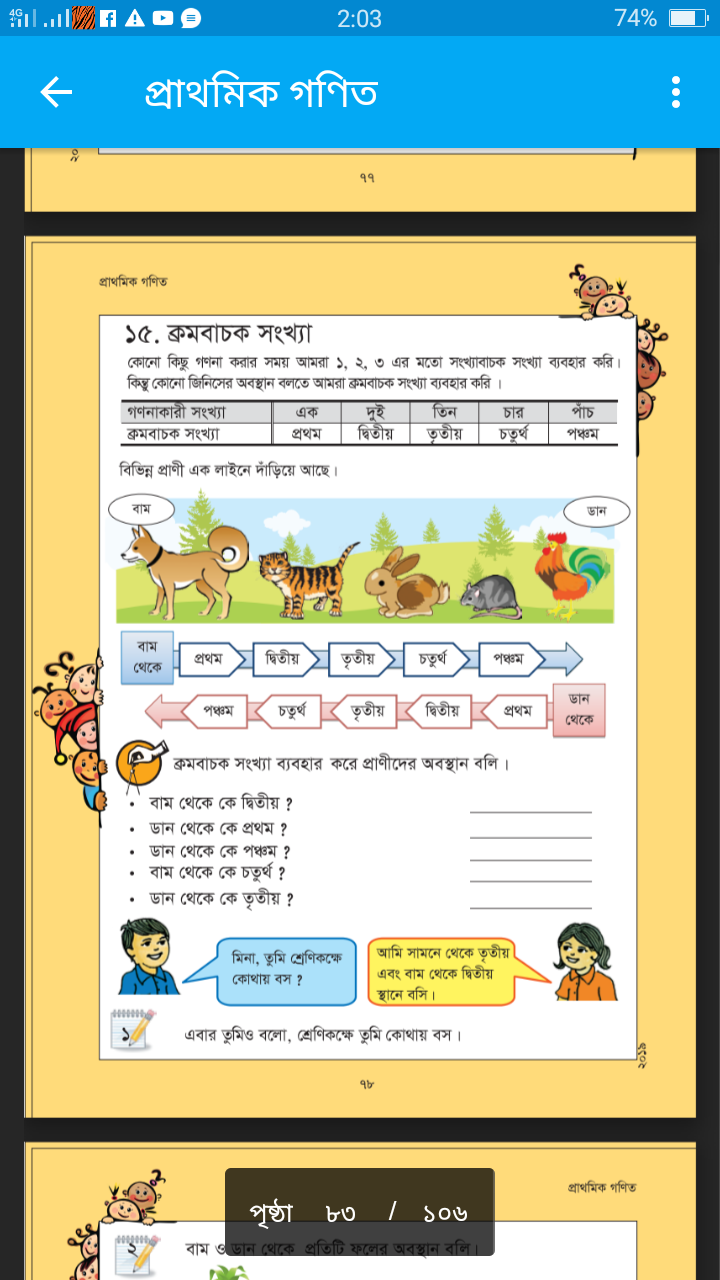 বাম থেকে
পঞ্চম
প্রথম
তৃতীয়
চতুর্থ
দ্বিতীয়
প্রথম
তৃতীয়
চতুর্থ
পঞ্চম
দ্বিতীয়
ডান থেকে
উপর থেকে নিচে
প্রথম
দ্বিতীয়
তৃতীয়
চতুর্থ
পঞ্চম
নিচ থেকে উপরে
পঞ্চম
চতুর্থ
তৃতীয়
দ্বিতীয়
প্রথম
প্রথম
দ্বিতীয়
তৃতীয়
চতুর্থ
পঞ্চম
দলীয় কাজ
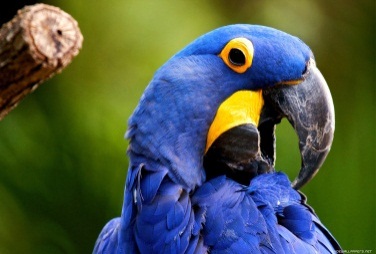 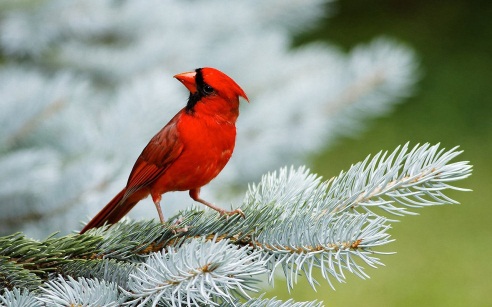 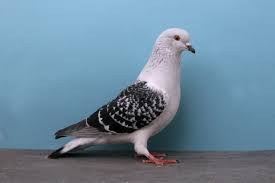 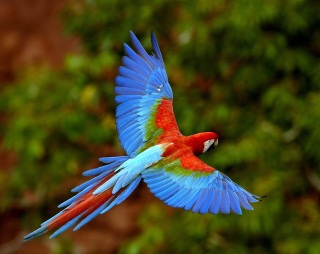 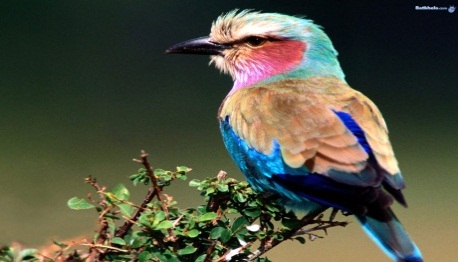 বাম
ডান
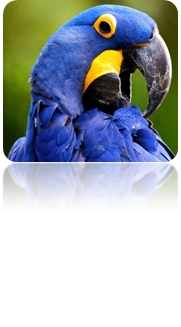 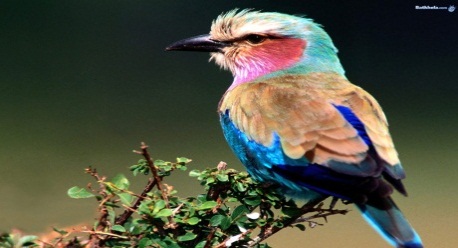 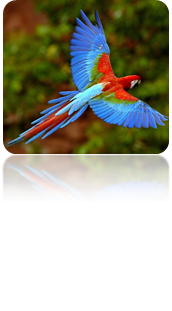 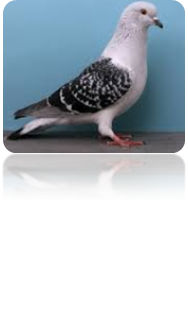 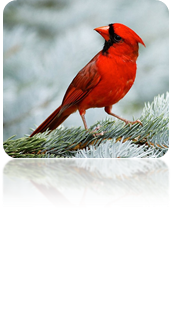 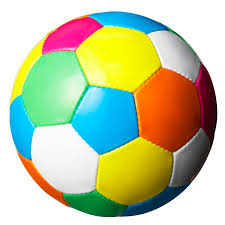 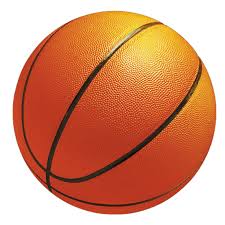 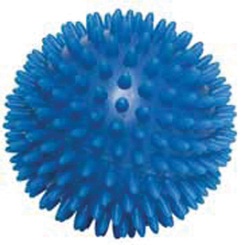 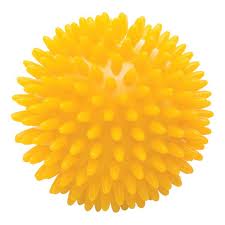 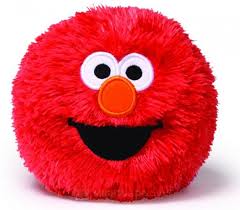 বাম
ডান
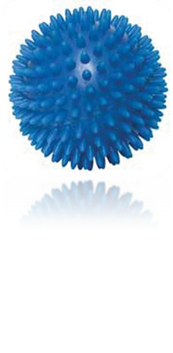 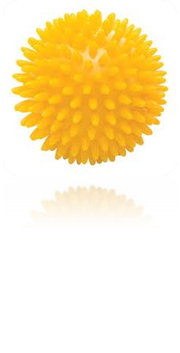 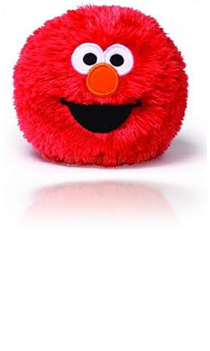 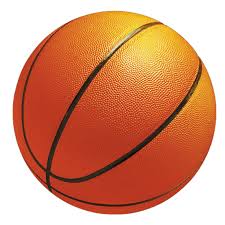 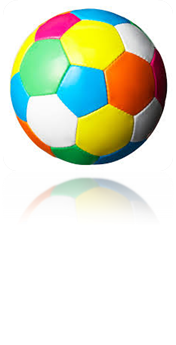 মূল বইয়ের সাথে সমন্বয়
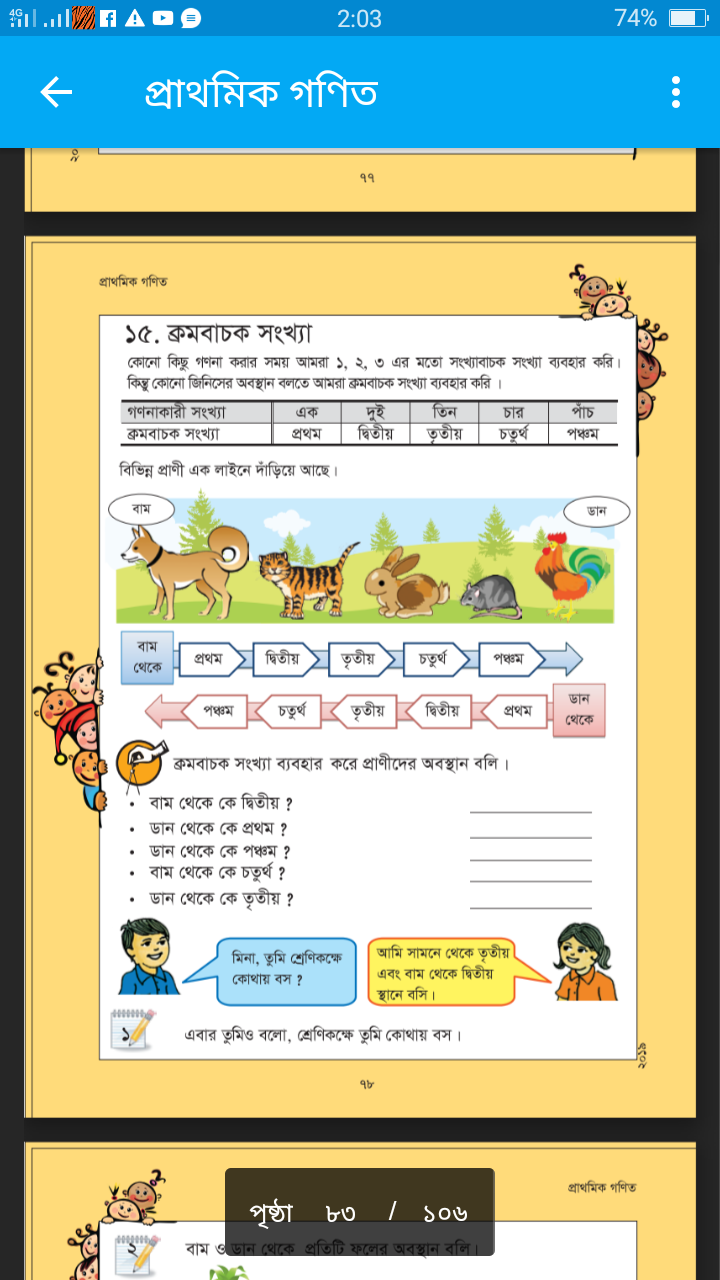 মূল্যায়ন
উপর থেকে ক্রমবাচক সংখ্যা দাগ টেনে মিল কর
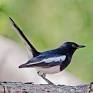 দ্বিতীয়
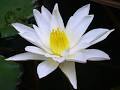 পঞ্চম
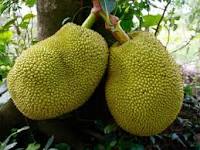 প্রথম
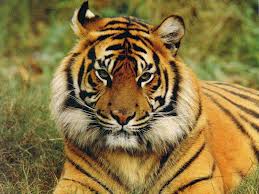 তৃতীয়
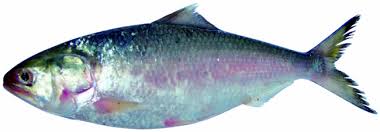 চতুর্থ
সামনের থেকে পিছনের দিকে ক্রমবাচক সংখ্যা লিখ।
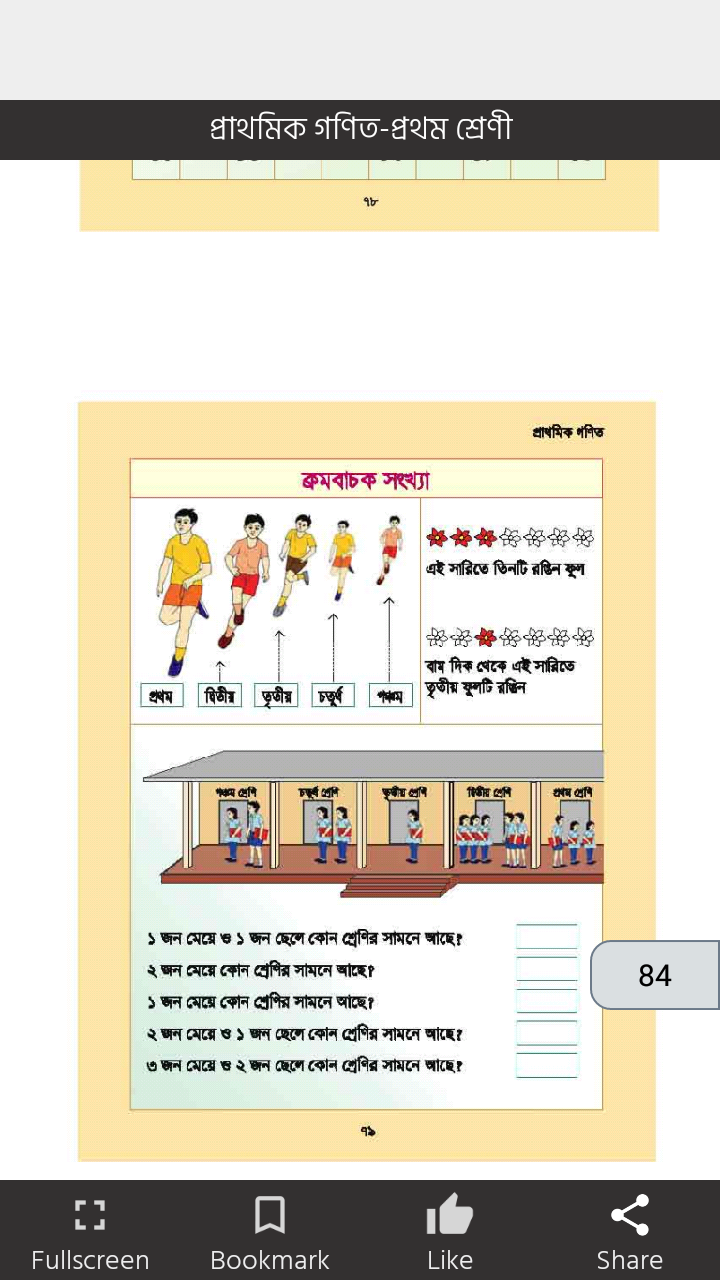 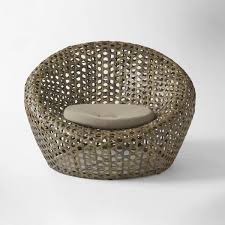 ধন্যবাদ